আজকের ক্লাসের সবাইকে  শুভেচ্ছা।
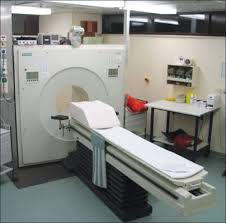 পরিচিতি
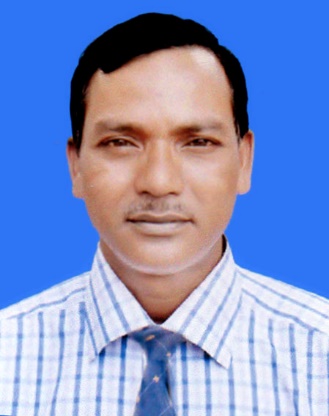 খন্দকার আব্দুল মজিদ
সহ-শিক্ষক
সূতী এইচ.এস.এস উচ্চ বিদ্যালয়
গোপালপুর, টাংগাইল।
মোবা-০১৭৮৬৫৩০৪০৭
বিষয়ঃ তথ্য ও যোগাযোগ প্রযুক্তি
শ্রেণিঃ 8ম
পাঠ -৬
শিরোনামঃ টেলিমেডেসিন
সময়ঃ ৫০মিনিট
তারিখ-১২/০১/২০
12-Jan-20
নিচের ছবিগুলো লক্ষ কর।
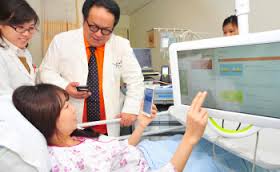 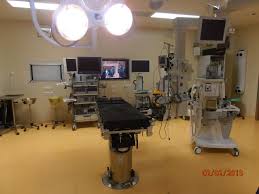 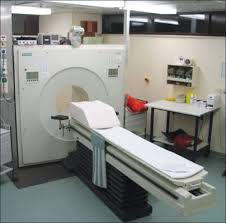 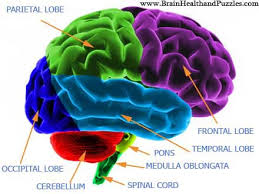 আজকের পাঠ
টেলিমেডেসিন
আজকের পাঠ শেষে শিক্ষার্থীরা -
১। টেলিমেডিসিন কী  তা ব্যাখ্যা করতে পারবে।
২।চিকিৎসার কাজে ব্যবহৃত যন্ত্রপাতির একটা তালিকা করতে পারবে।
৩। সনাতন ও আধুনিক চিকিৎসা পদ্ধতির পার্থক্য ব্যাখ্যা করতে পারবে।
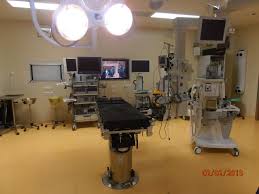 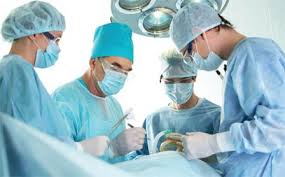 চিকিৎসায় আধুনিক যন্ত্রপাতি পুরোপুরি তথ্যপ্রযুক্তি নির্ভর।
নিউরোসার্জারির জন্য প্রস্তুত একটি আধুনিক টেলিমেডিসিন কেন্দ্র।
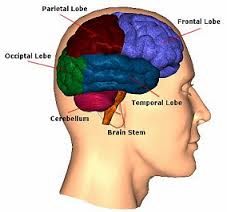 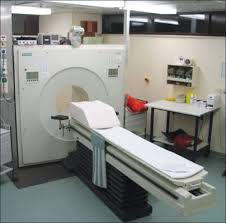 পজিট্রন এমিশন টমোগ্রাফি যন্ত্র ব্যবহার করে রোগীর শরীরের ভেতরের ত্রিমাত্রিক ছবি তৈরী করতে পারে।
মানুষের মস্তিষ্কের ভেতর কোন অংশ  উজ্জীবিত, এখন বাইরে থেকেই বলে দেওয়া সম্ভব।
টেলিফোন কলের মাধ্যমে যে চিকিৎসা গ্রহন করা হয় তাকে টেলিমেডিসিন বলে।
সনাতন চিকিৎসা পদ্ধতি
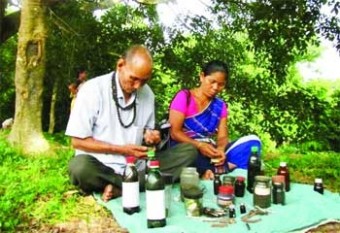 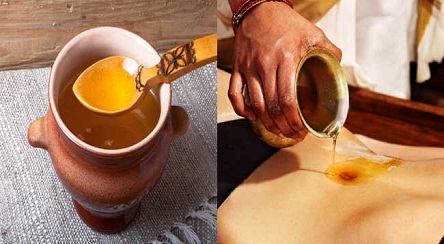 অনুমান নির্ভর চিকিৎসা ব্যবস্থা
একক কাজ
১। টেলিমেডিসিন বলতে কী বুঝ?
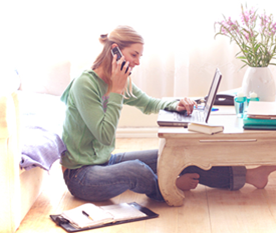 জোড়ায় কাজ
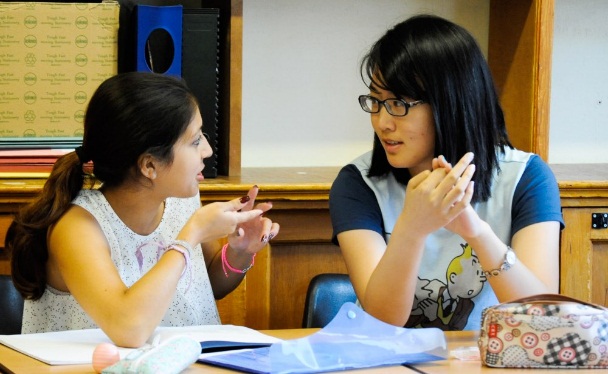 ১। চিকিৎসা কাজে ব্যবহৃত যন্ত্রপাতিগুলোর একটি তালিকা কর।
দলগত কাজ
১। “ সনাতন ও আধুনিক চিকিৎসা পদ্ধতির মধ্যে এক বিশাল  পার্থক্য”-  ব্যাখ্যা কর ।
মূল্যায়ণ
১। সনাতন চিকিৎসা পদ্ধতি বলতে কী বুঝ? ২। আধুনিক চিকিৎসা পদ্ধতি কাকে বলে?  ৩। পজিট্টন এমিশন টমোগ্রাফি যন্ত্রের মাধ্যমে কি করা যায়?
বাড়ির কাজ
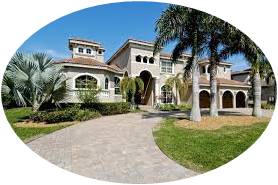 ১। “ টেলিমেডেসিন চিকিৎসা পদ্ধতি মানুষের চিকিৎসা সেবার নতুন দ্বার উন্মুচিত  করেছে”  বিশ্লেষণ কর ।
ক্লাসের সবাইকে ধন্যবাদ জানিয়ে শেষ করছি